Happy New Year!
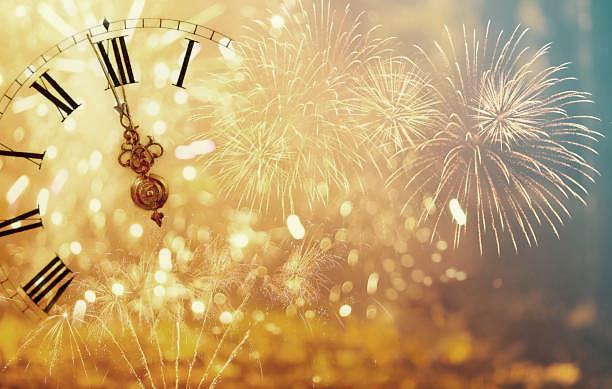 My New Year Wishes!
This year was so hard mainly because of Corona but it was a year that also had beautiful moments. I just wish next year will be a year only full of good health and happiness. I usually pray to God before the hours of new year so that god will bless my new year. I wish everyone will have a 2022 much much better than 2021.